ISLAM
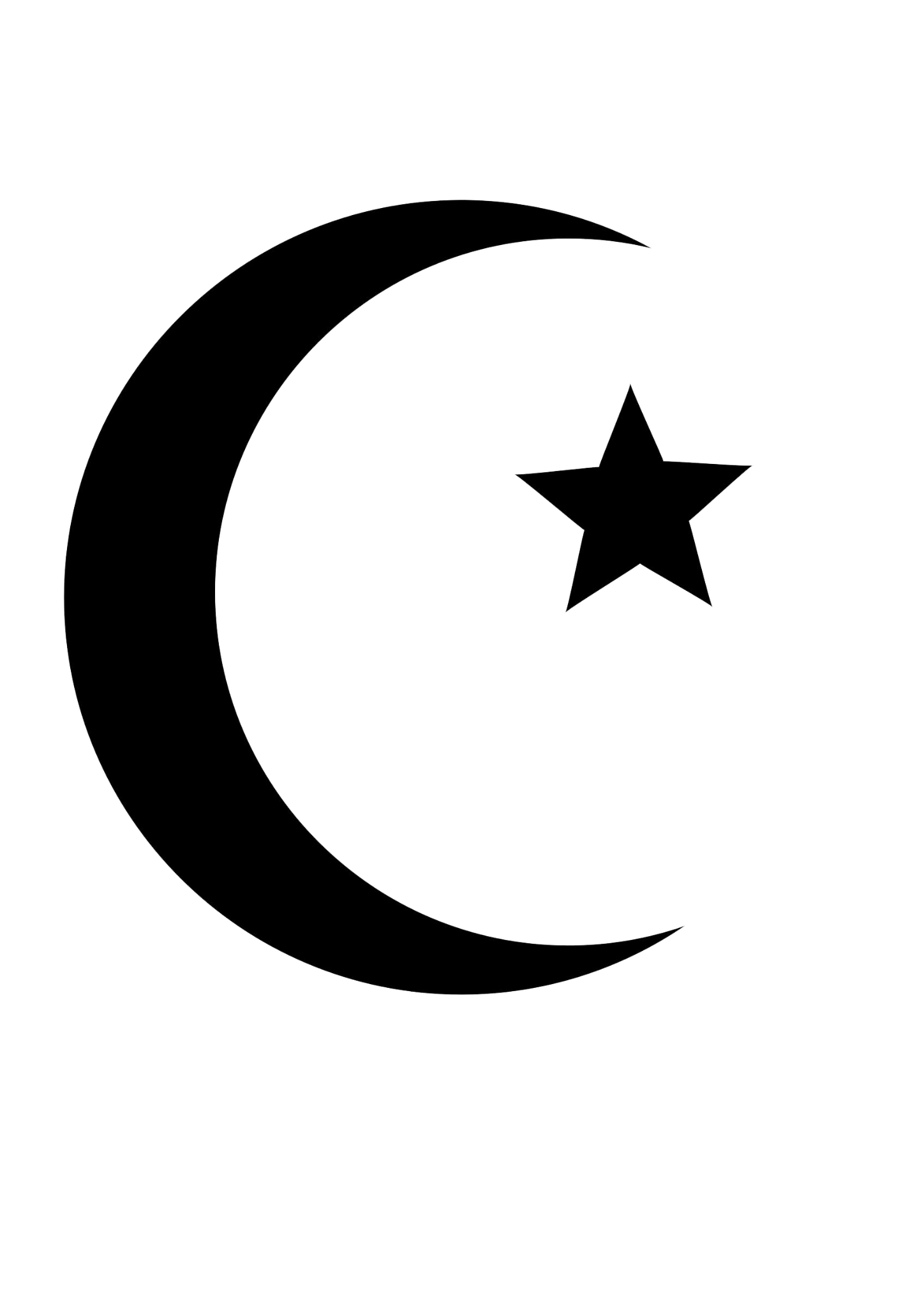 Clickbait i media og populærkultur
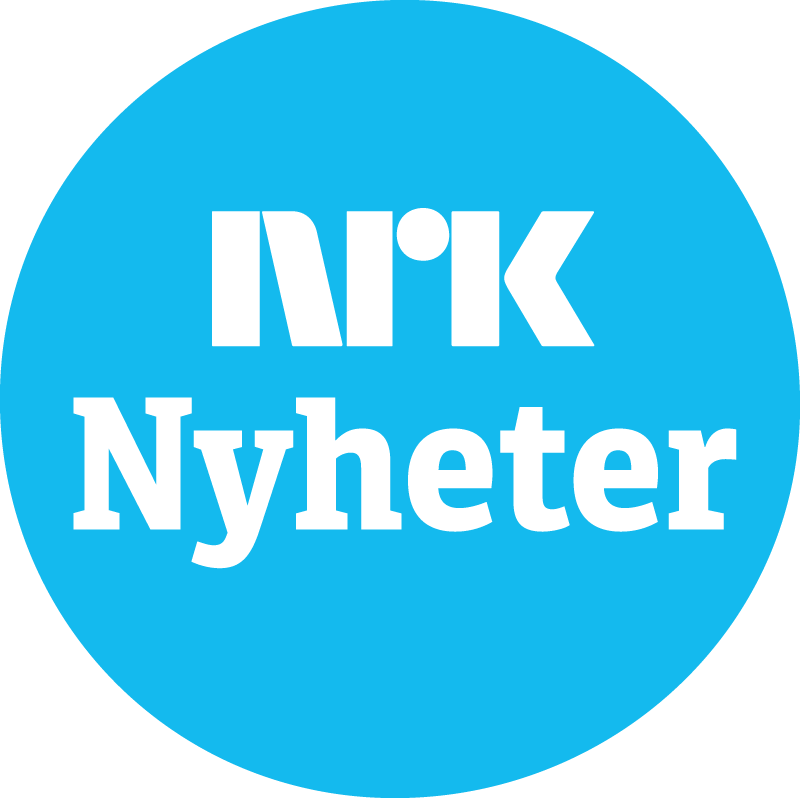 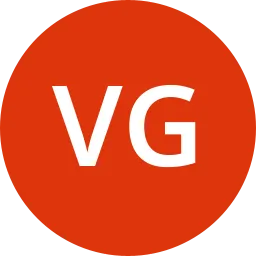 Medier (nyheter)
Lite fokus på positive nyheter
Kontroversielle hendelser selger → villedende overskrifter

Populærkultur (film, musikk, internett, sosiale medier, osv.)
Kommersiell - tjene mest mulig penger 
Fokus på det som selger (kontroverser, sex, politikk, osv.)
Kan være forkynnende - forbudt i skolen

Viktig å tenke over aktørene bak verket
Formål?
Innenfra / utenfraperspektiv?
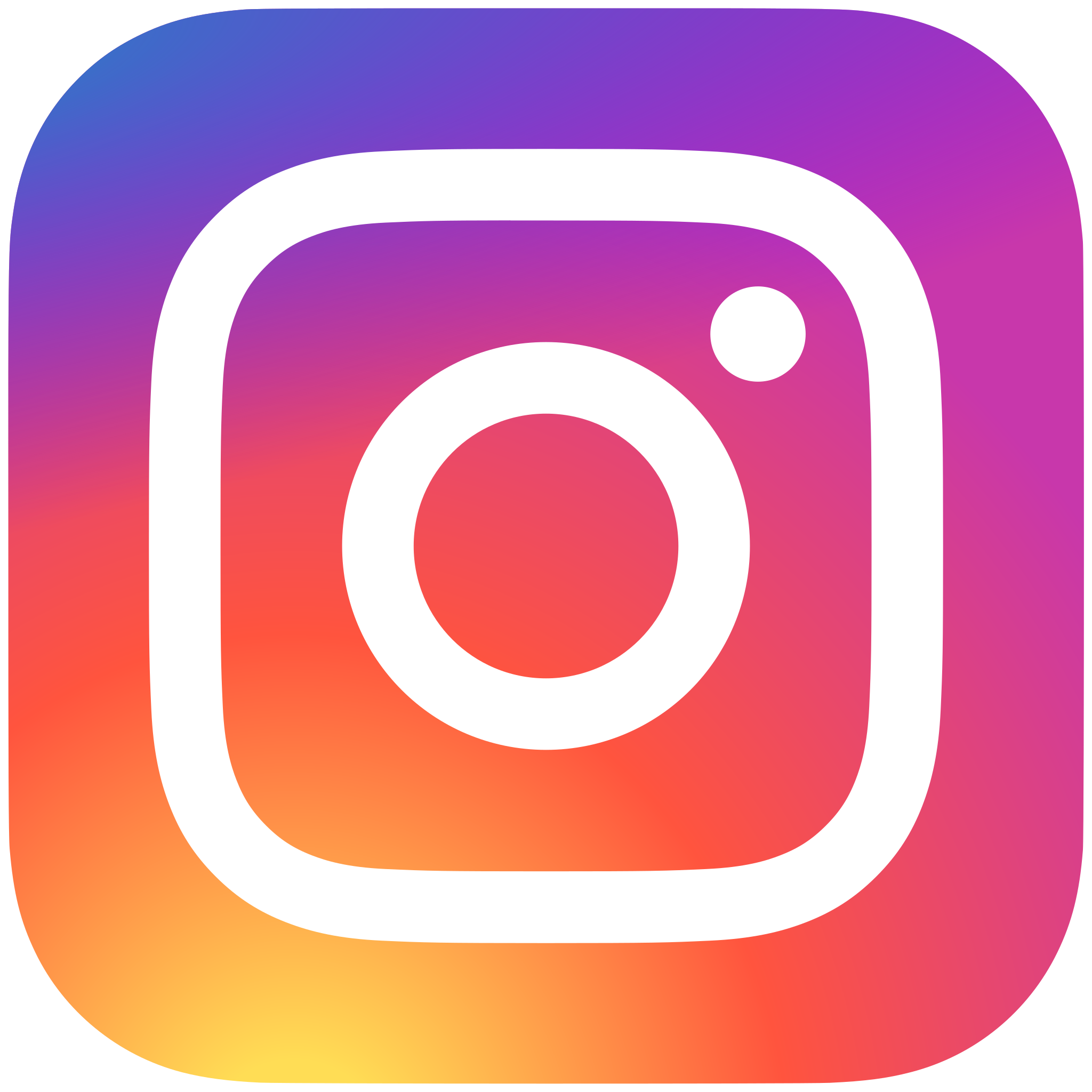 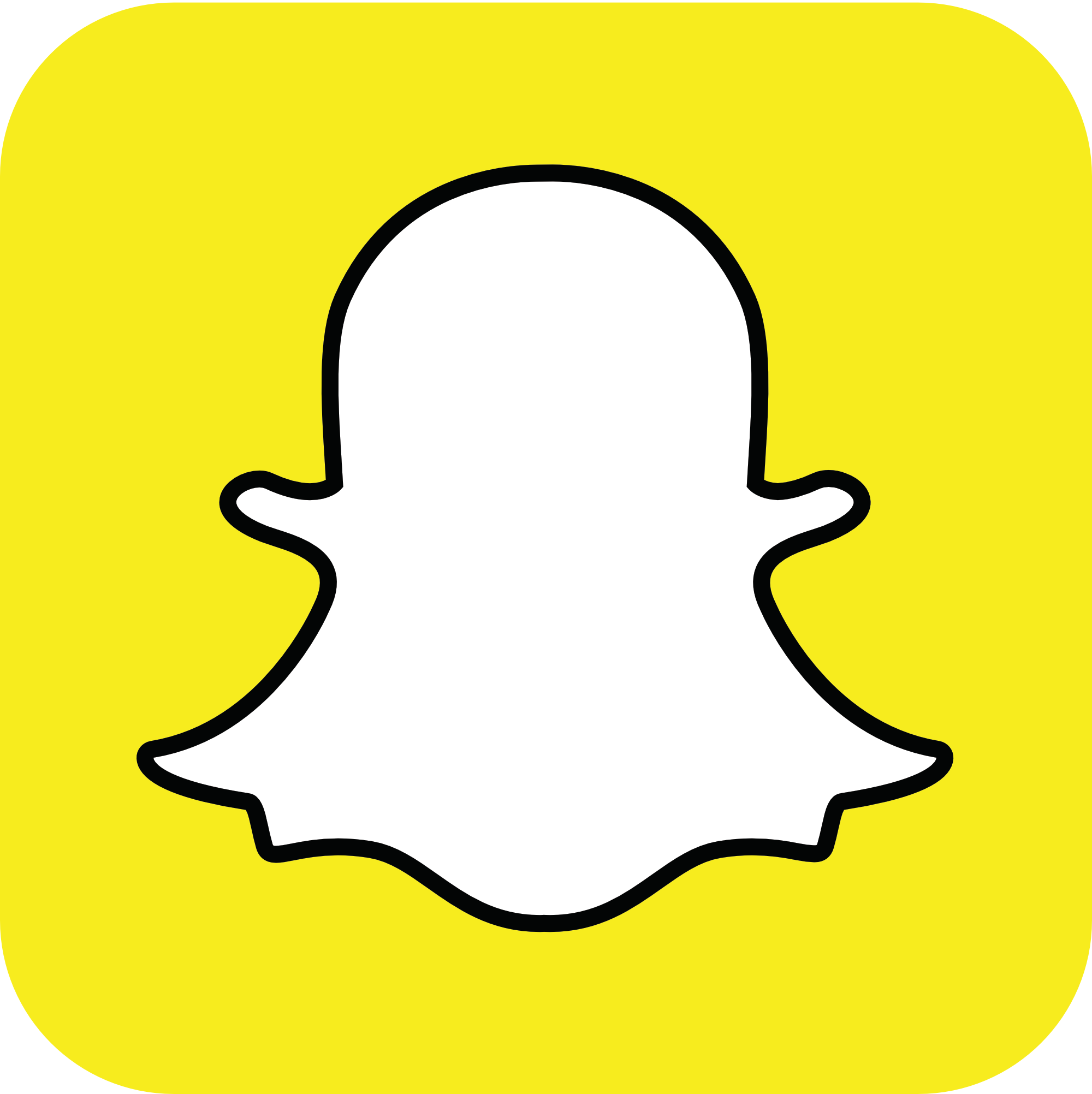 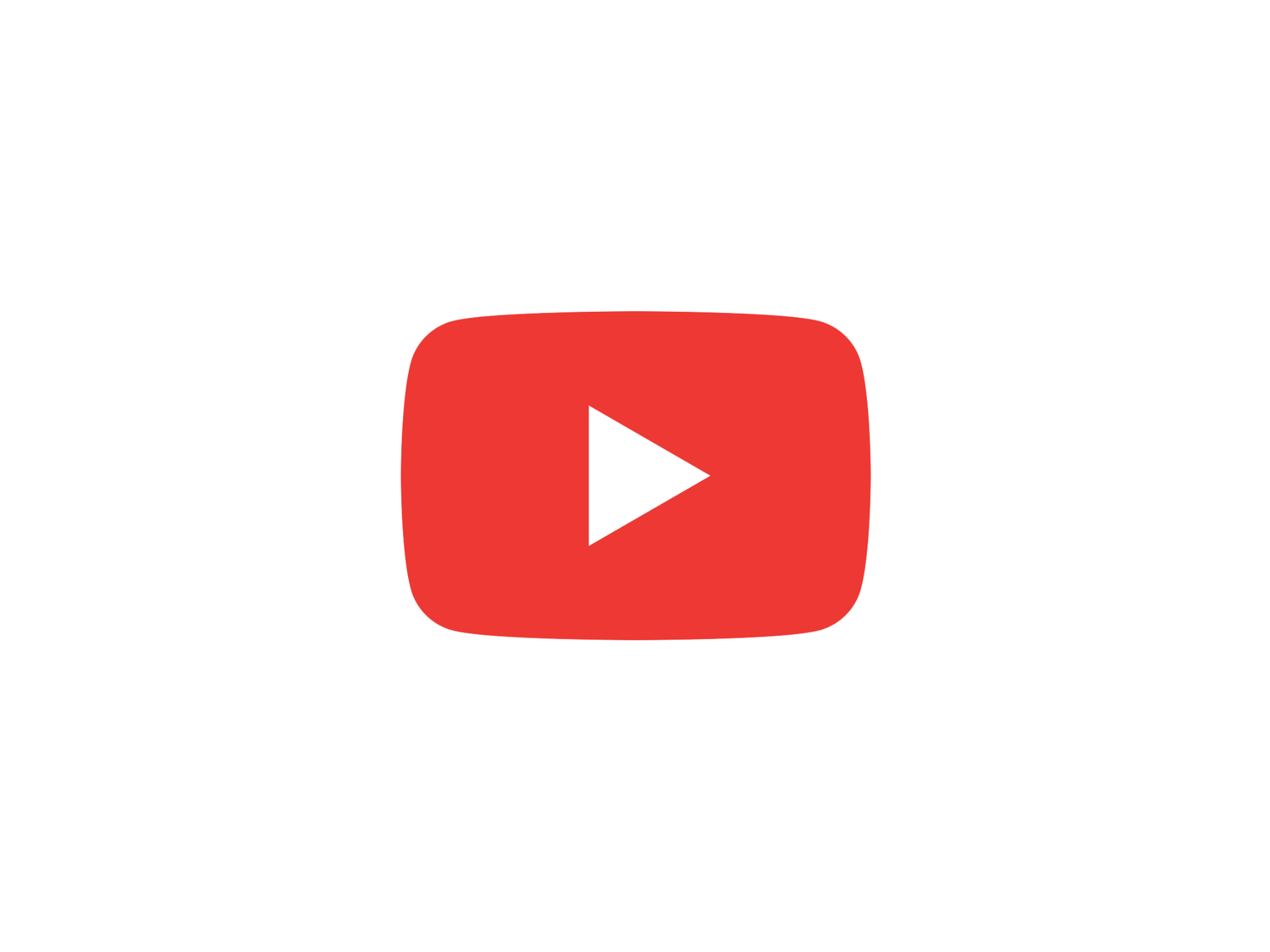 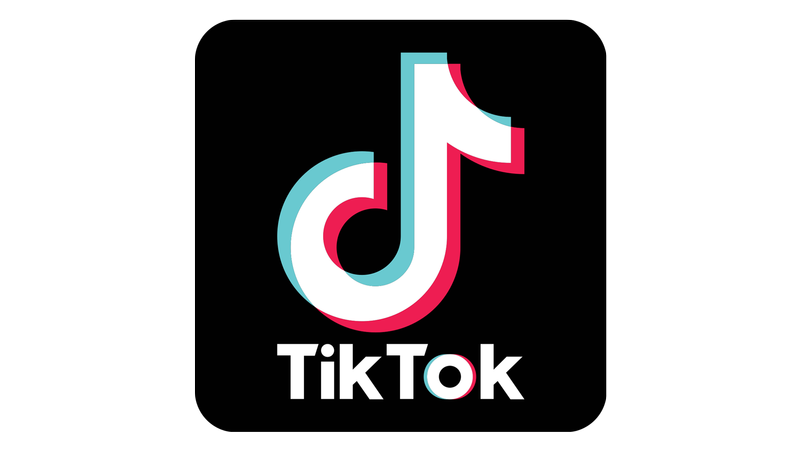 [Speaker Notes: Clickbait = “skrive sensasjonelle eller villedende overskrifter for å tiltrekke klikk på et innhold.”

Forkynnelse = “det å formidle, fortelle eller overbevise om et religiøst budskap” —  forbudt med forkynnelse i skolen siden 1969]
VISAK
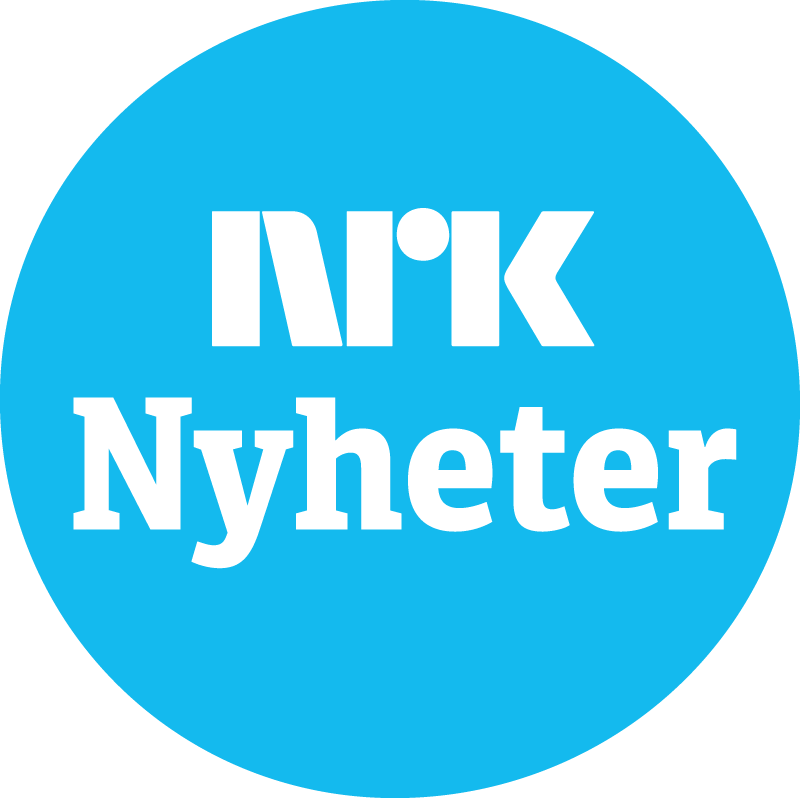 Vesentlighet - at det er viktig
Identifikasjon - at det er nært og lett for leseren å identifisere seg med
Sensasjon - at det er oppsiktsvekkende
Aktualitet - at det skjer nå
Konflikt - at det er kontroversielt / problematisk

(Eidhamar, mfl. s. 302)
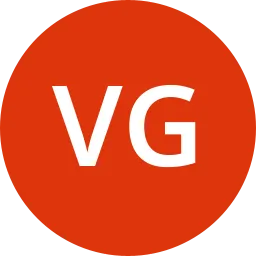 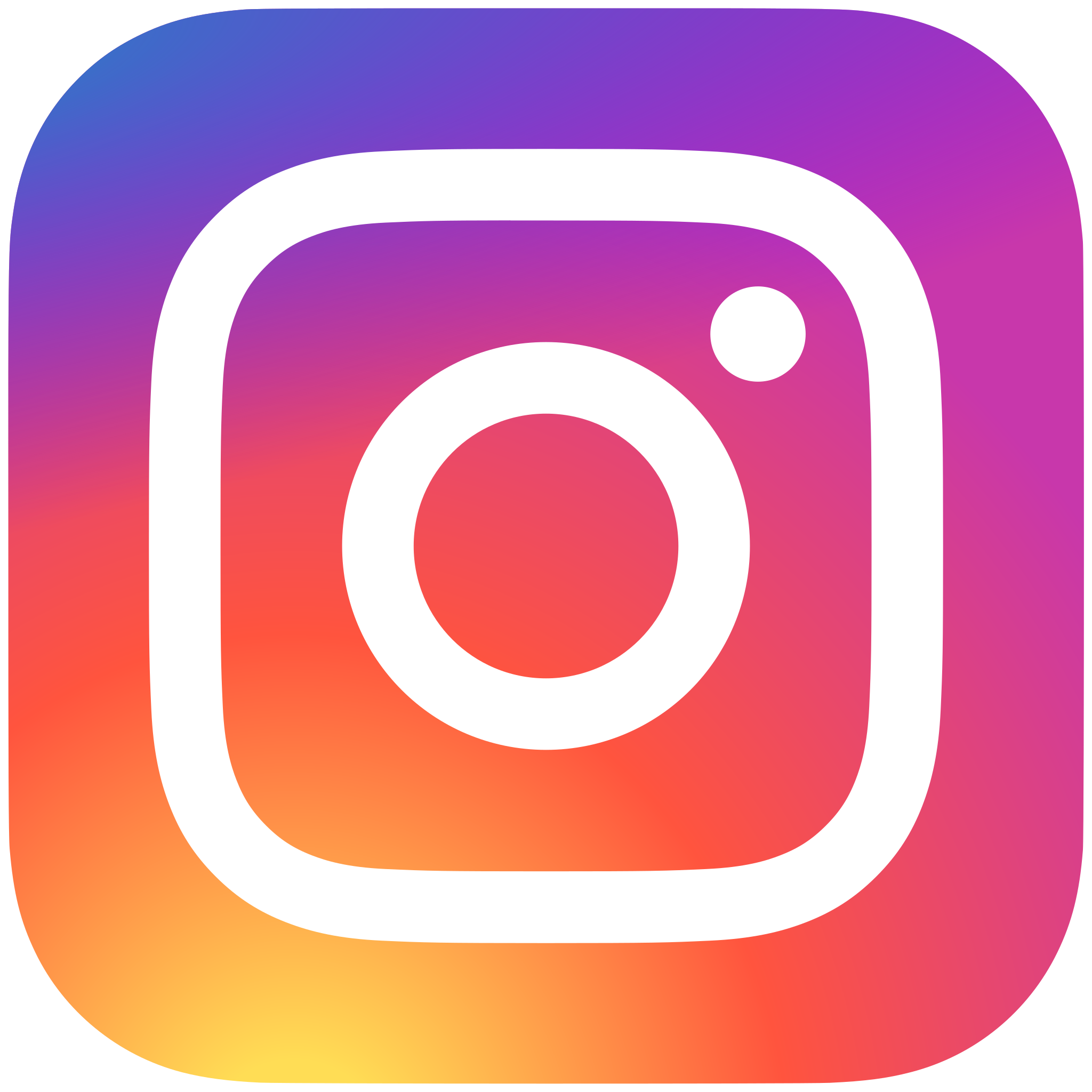 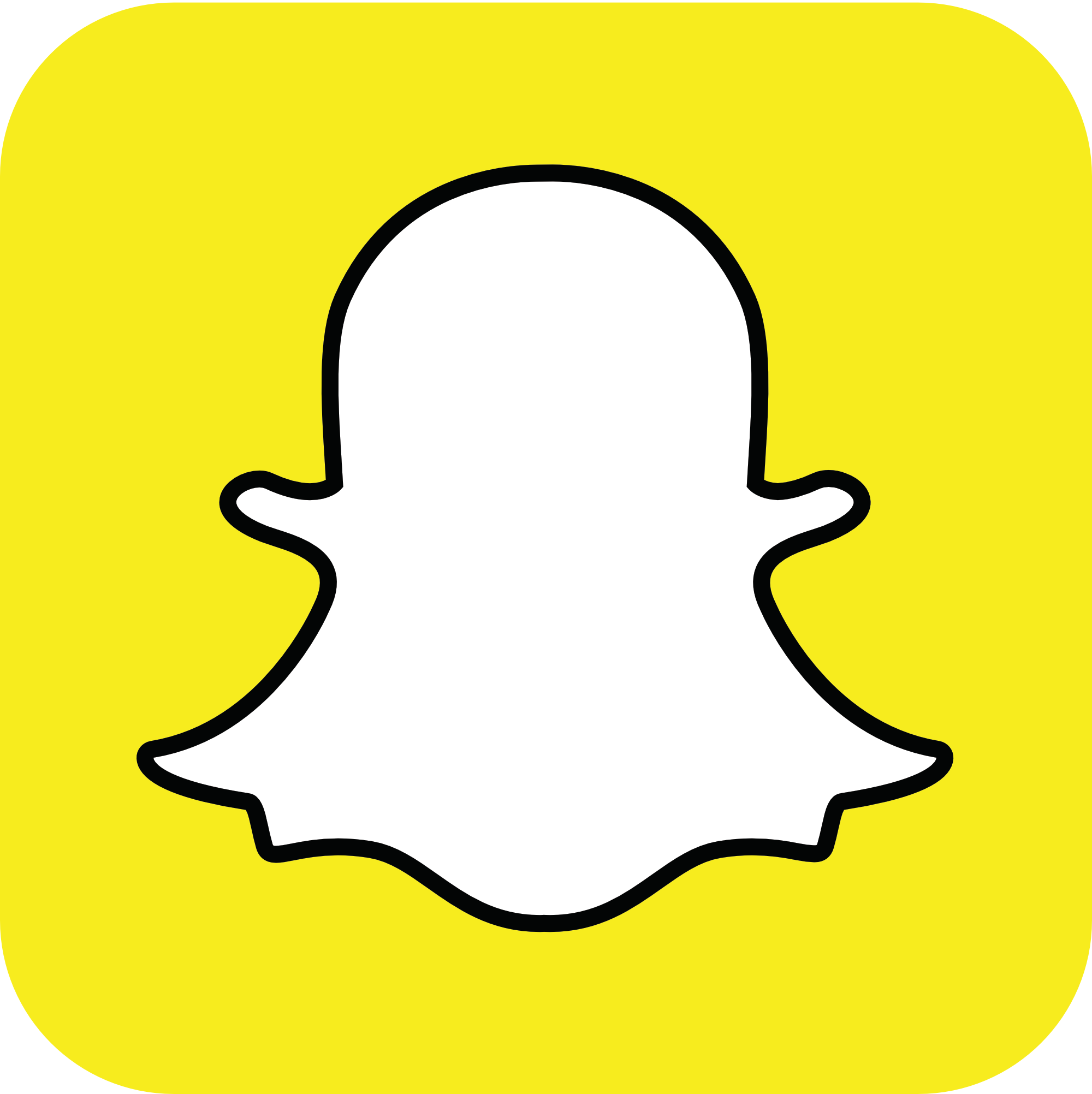 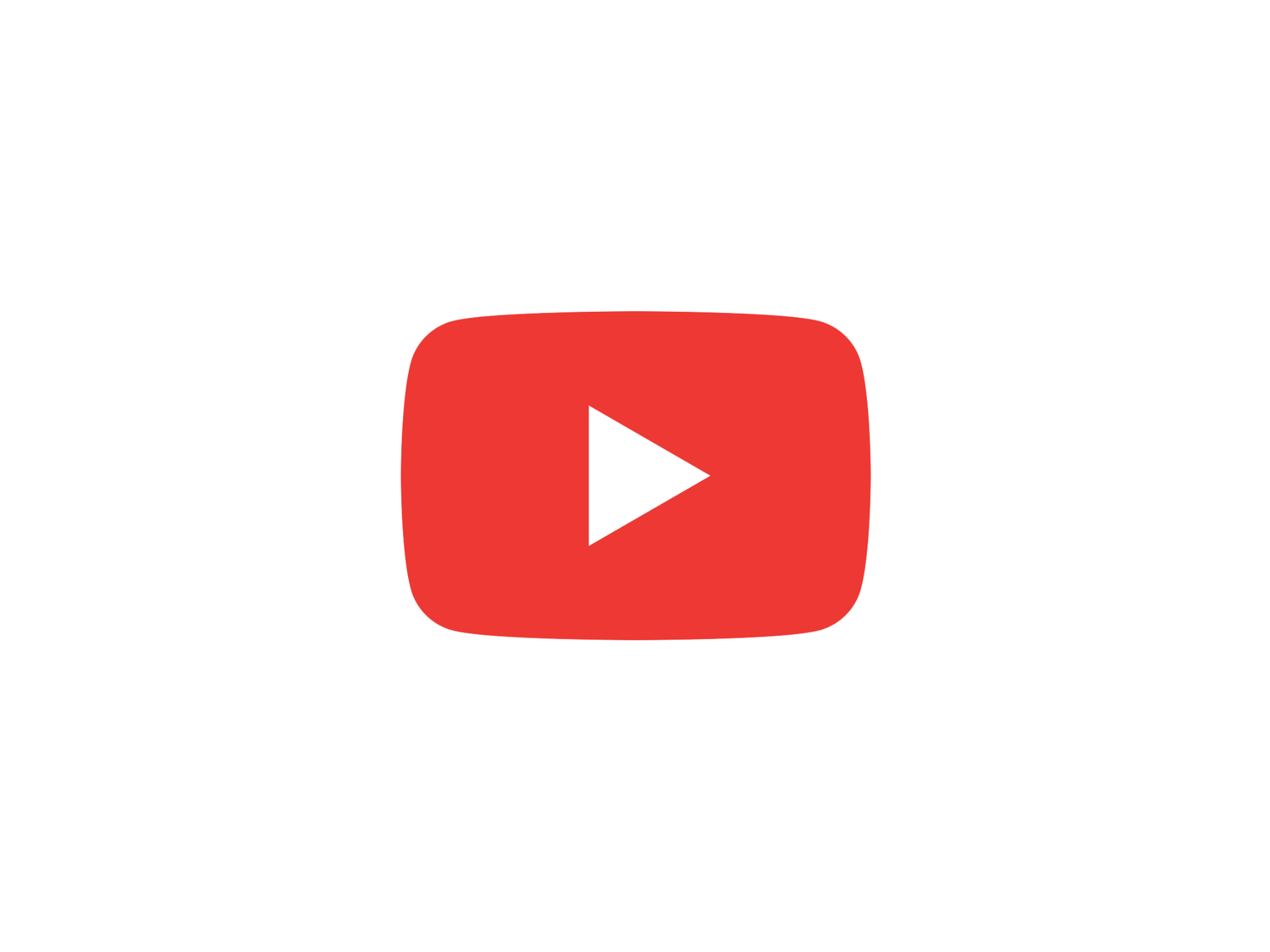 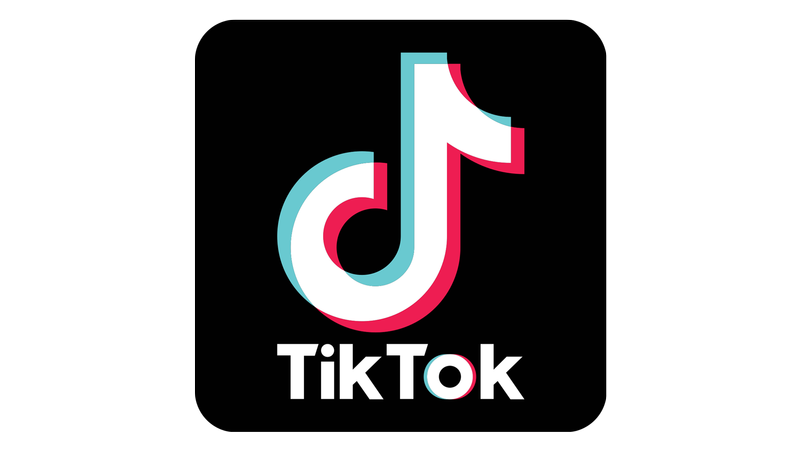 [Speaker Notes: Clickbait = “skrive sensasjonelle eller villedende overskrifter for å tiltrekke klikk på et innhold.”

Forkynnelse = “det å formidle, fortelle eller overbevise om et religiøst budskap” —  forbudt med forkynnelse i skolen siden 1969]
Representasjoner av islam i VG:
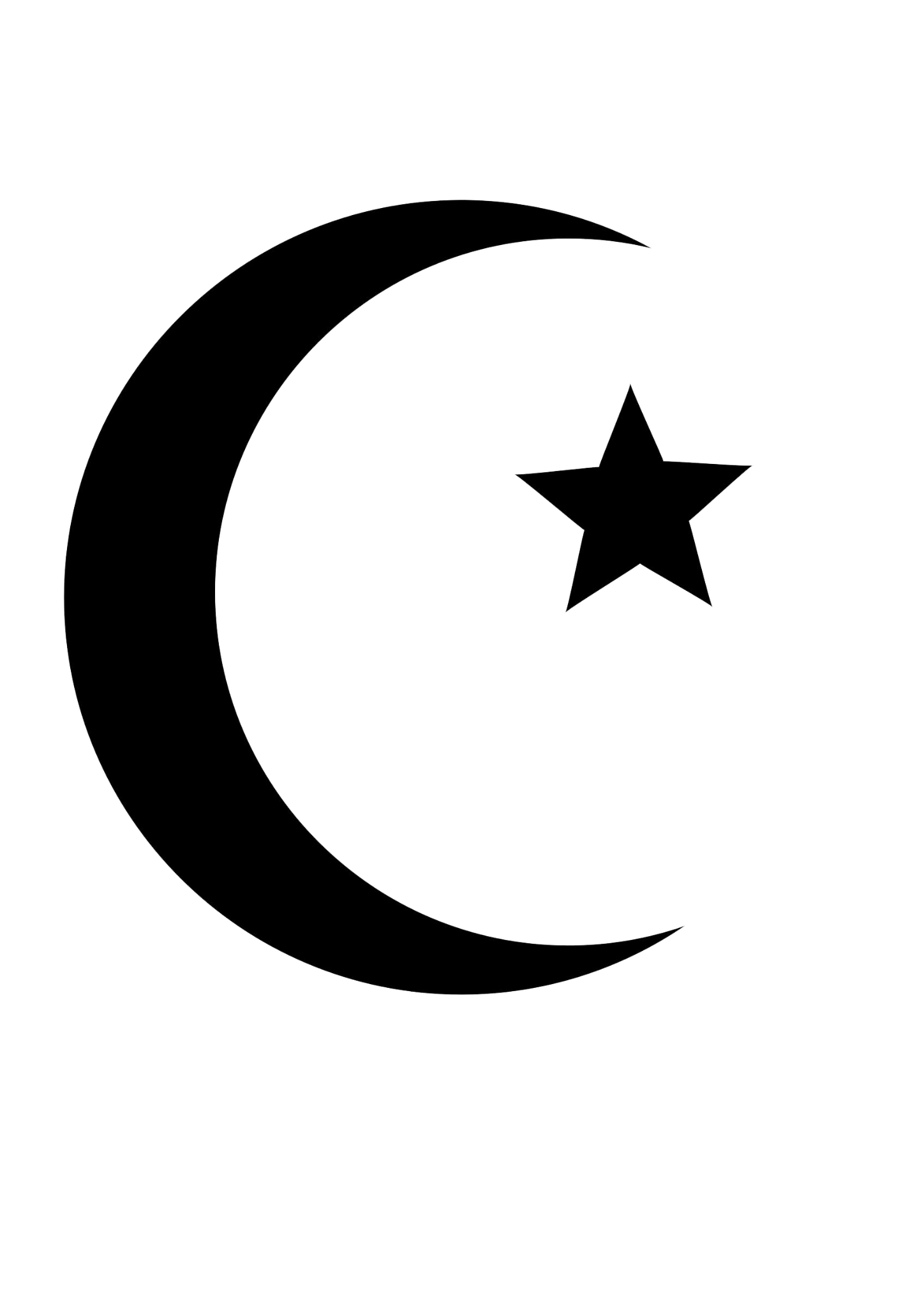 “Verdens Gang”

Eies av Schibsted konsernet, som også eier andre norske aviser slik som Aftenposten, Stavanger Aftenblad og Bergens Tidende

Norges største nettavis
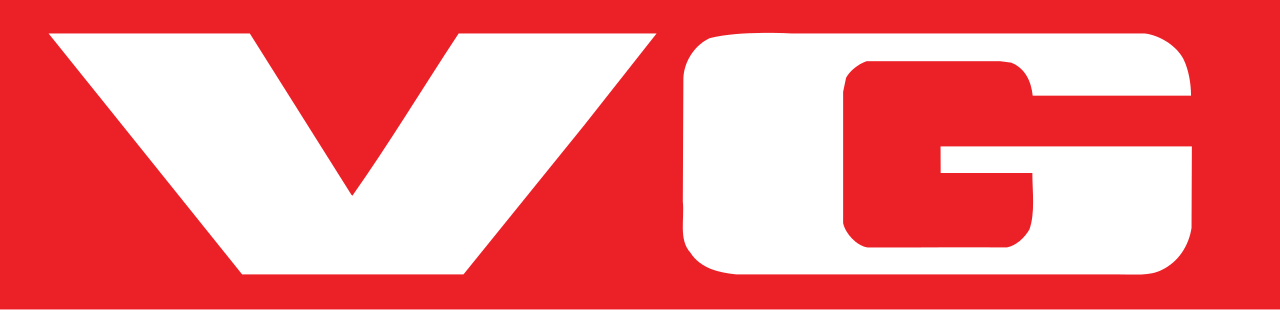 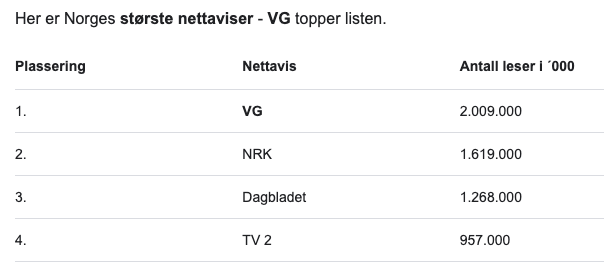 Kilde: Kantar Forbruker & Media (Kantar Online 12 år+). eAviser inngår for avisene
[Speaker Notes: Kilde: Kantar Forbruker & Media (Kantar Online 12 år+). eAviser inngår for avisene i https://kampanje.com/medier/2022/03/her-er-de-mest-leste-nettavisene/]
HANDLINGSPLAN MOT DISKRIMINERING AV OG HAT MOT MUSLIMER
“Holdninger om islam i befolkningen og omtale i media”
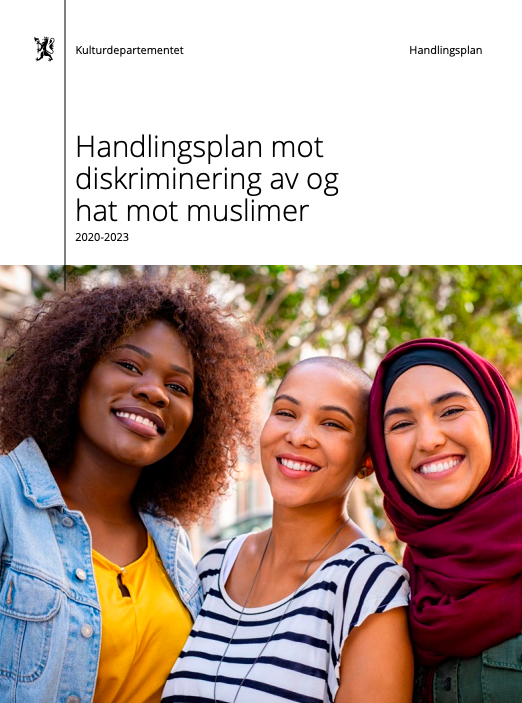 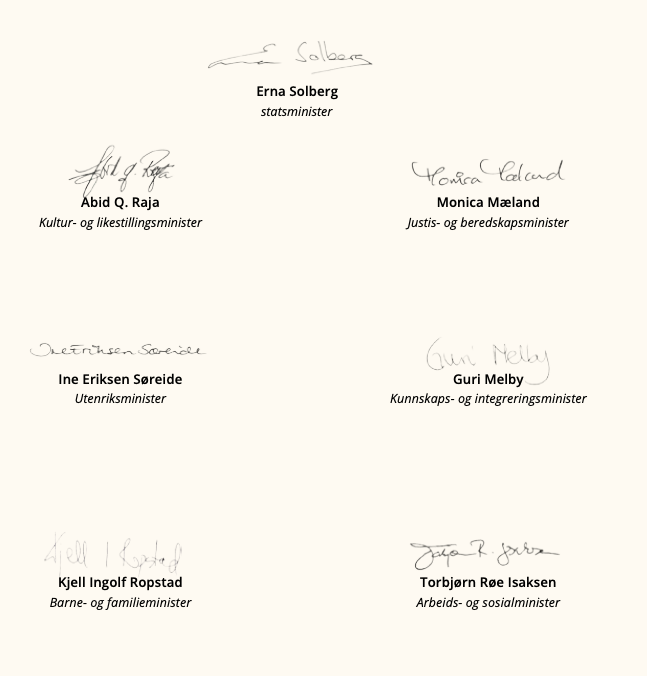 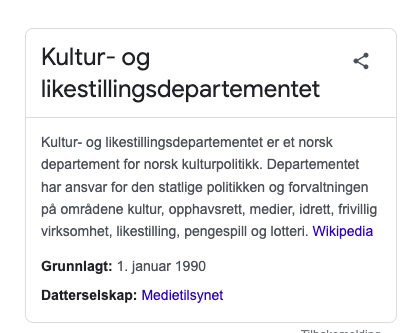 [Speaker Notes: Kulturdepartementet. (2020). Handlingsplan mot diskriminering av og hat mot muslimer 2020-2023 (Publikasjonskode: V-1020 B). Hentet fra https://www.regjeringen.no]
“Holdninger om islam i befolkningen og omtale i media”
Retrievers medieanalyse fra 2017, Islam og muslimer i norske medier
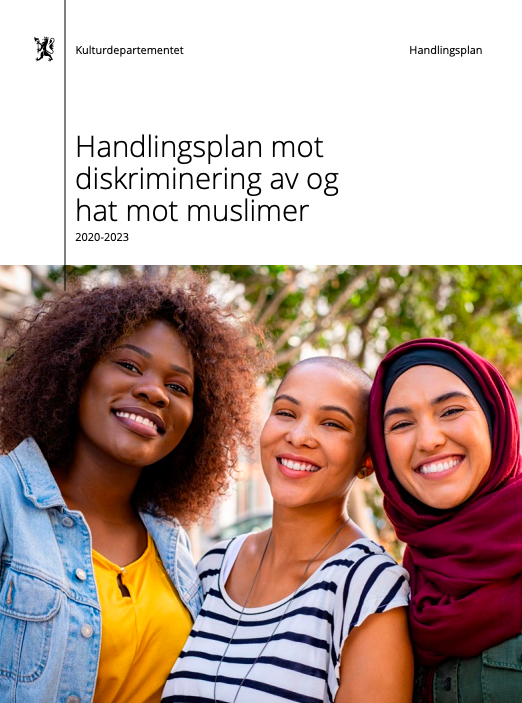 2016: islam og muslimer var et av de mest omtalte temaene i redaksjonelle medier
11% av den totale omtalen → overveiende negativt bilde
Nesten halvparten: forhold i andre land
16% om Norge (“islamkritikk”)
60% +  islamsk terror, IS, fremmedkrigere og radikal islamisme

(Kulturdepartementet, 2020, ss. 21-22).
[Speaker Notes: Kulturdepartementet. (2020). Handlingsplan mot diskriminering av og hat mot muslimer 2020-2023 (Publikasjonskode: V-1020 B). Hentet fra https://www.regjeringen.no]
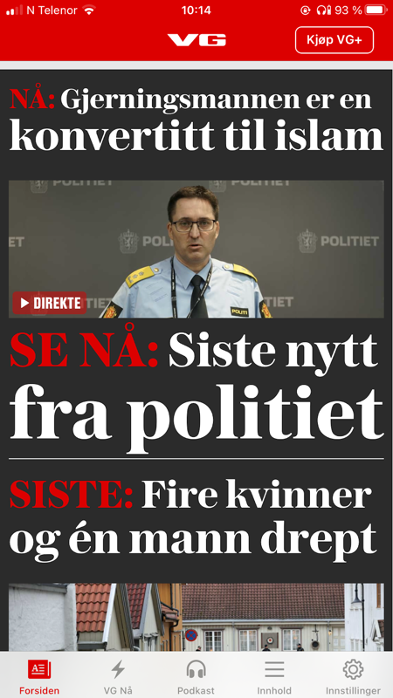 Kongsberg-angrepet
13. oktober 2021
Gjerningsmann: Espen Andersen Bråthen (dansk/norsk)
Skjøt med pil og bue i sentrum - gikk inn i boliger og drepte med kniv 
Fem drap og elleve drapsforsøk
Ubehandlet permanent paranoid schizofreni: utilregnelig, sterkt avvikende sinnstilstand, mener både aktor, forsvarer og psykiatere
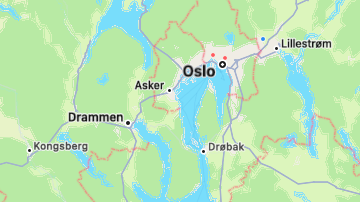 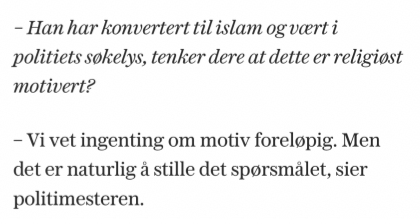 Hentet 13.10.21 – endret i etterkant
[Speaker Notes: https://www.aftenposten.no/norge/i/0Gav1g/braathen-sier-han-planla-kongsberg-angrepet-i-fire-maaneder

Bjarstaad; J. Y. (14.10.2021). Gjerningsmannen er en konvertitt til Islam. Hentet 13.10.2021 fra:	
https://direkte.vg.no/kongsberg-angrepet/news/gjerningsmannen-er-en-konvertitt-til-islam.I-4LJMXNv?utm_source=vgfront&utm_content=hovedlopet_row3_pos1]
Diskusjonsoppgaver
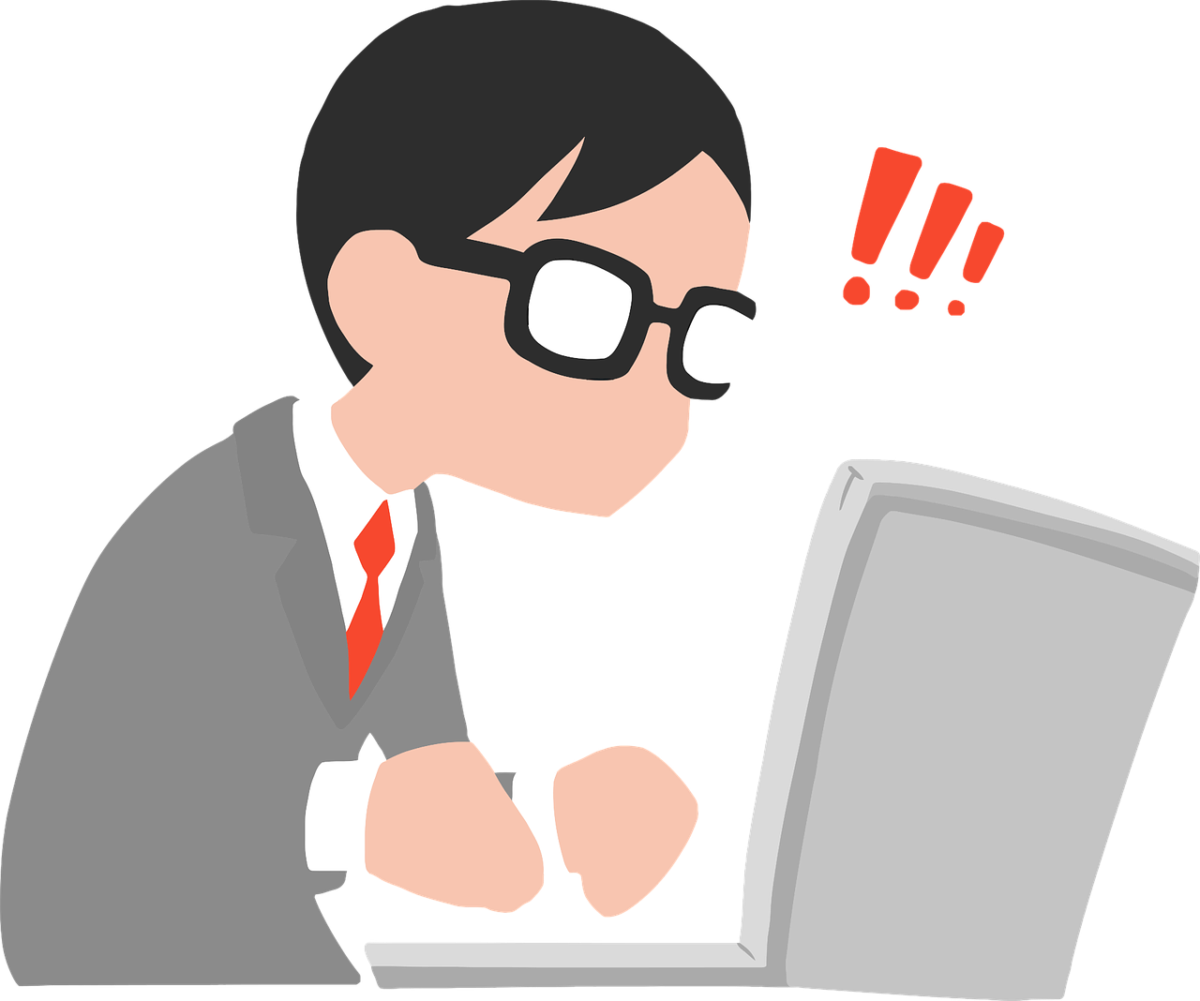 10 - 15 min
BRUK FAGBEGREPER
Hva synes dere om en slik fremstilling av Islam i media?
Gir den et nyansert blikk av muslimer eller er den ensidig?  Kan dette være problematisk? Hva tror dere konsekvensene av dette er?
Kan en kilde være troverdig, men ikke være nøytral? Hvorfor er dette relevant?
Troverdighet: Er kilden til å stole på?
Objektivitet: Er kilden nøytral?
Vet dere om mistankene som var knyttet gjerningspersonen den 22. juli? 
Hvordan tror dere dette påvirket muslimer i Norge?
Hvorfor tror dere VG endret artikkelen i etterkant?
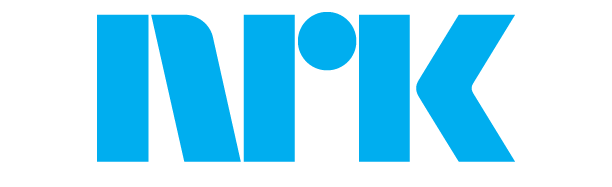 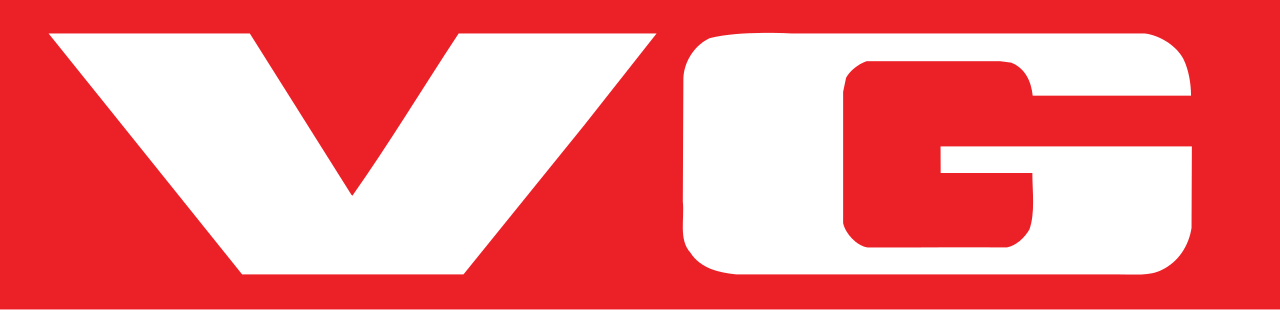 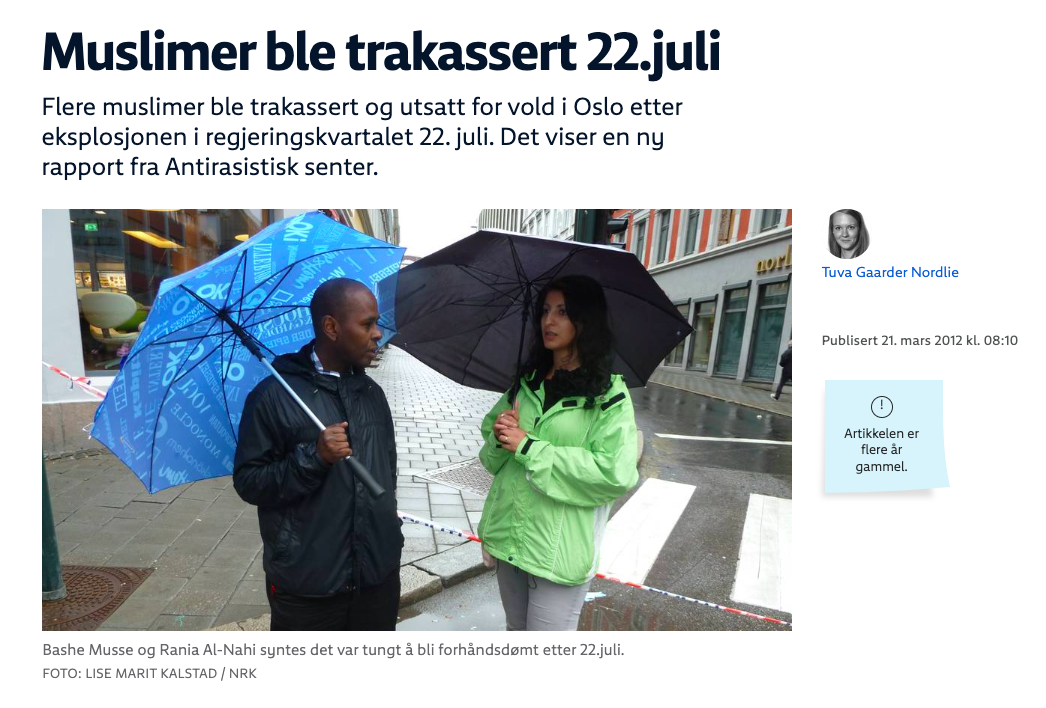 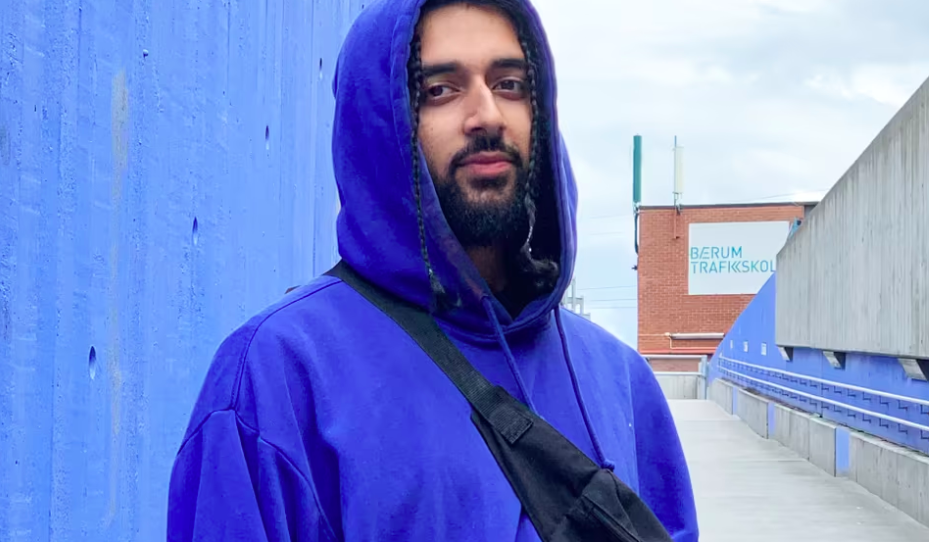 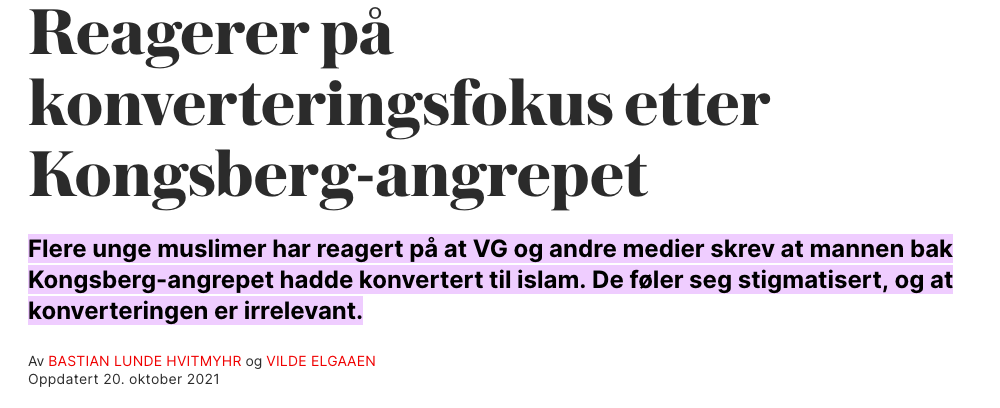 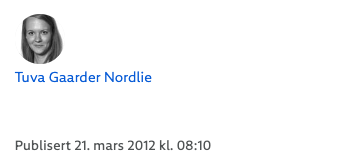 “Holdninger om islam i befolkningen og omtale i media”
Retrievers medieanalyse fra 2017, Islam og muslimer i norske medier
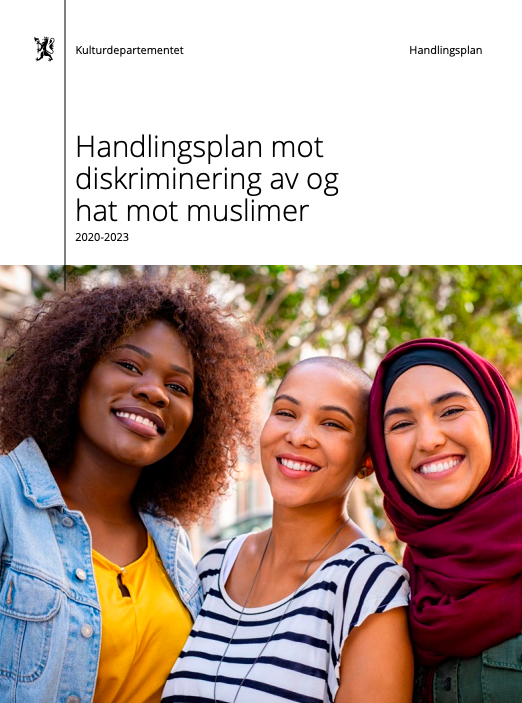 Konsekvenser av rasisme og diskriminering
Ekskludering og lavere sosial mobilitet
Psykiske plager → helsemessige plager
Hinder for god integrering og gode levekår, deltakelse i arbeidslivet og utbytte av en persons utdanning og ressurser
Marginalisering og utenforskap
(Kulturdepartementet, 2020, ss. 21-22).
[Speaker Notes: Kulturdepartementet. (2020). Handlingsplan mot diskriminering av og hat mot muslimer 2020-2023 (Publikasjonskode: V-1020 B). Hentet fra https://www.regjeringen.no]
“Holdninger om islam i befolkningen og omtale i media”
Senter for studier av holocaust og livssynsminoriteter: Holdninger til jøder og muslimer i Norge 2017
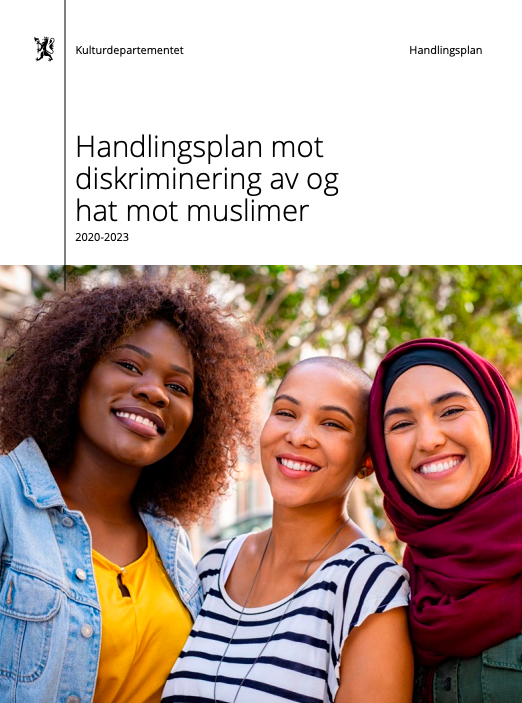 Utsideperspektiv
27% muslimfiendtlige holdninger
30% mener muslimer ønsker å ta over Europa
40% mener muslimer utgjør trussel mot norsk kultur
42% mener muslimer vil ikke integreres i det norske samfunn


VIKTIG: FOREBYGGE SLIKE HOLDNINGER I SKOLEN OG SAMFUNNET


Innsideperspektiv
35% følelsen av at de ikke hører til i norske samfunn
27% folk avvisende når de får vite om religiøs tilhørighet
14% trakassering

(Kulturdepartementet, 2020, ss. 20-21).
[Speaker Notes: Kulturdepartementet. (2020). Handlingsplan mot diskriminering av og hat mot muslimer 2020-2023 (Publikasjonskode: V-1020 B). Hentet fra https://www.regjeringen.no]